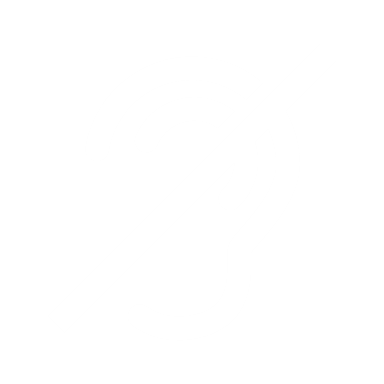 Komunikacja i zasady savoir-vivre’u w kontaktach z osobami z niepełnosprawnością słuchu (1/2)
W rozmowie z pracownikiem/kandydatem skieruj ku niemu twarz, aby mógł odczytać z ruchu warg – to, co mówisz. Nie zasłaniaj ręką ust – to może przeszkadzać w zrozumieniu tego, co mówisz.
W pracy, kiedy mówisz do osoby z niepełnosprawnością słuchu, nie skłaniaj głowy (np. czytając dokumenty), nie patrz w monitor.
Kiedy organizujesz zebranie, zadbaj o to, aby pracownik z niepełnosprawnością miał możliwość zajęcia miejsca, w którym będzie widział wszystkie osoby uczestniczące w spotkaniu. Tylko jedna osoba powinna mówić w danym momencie.
Bądź cierpliwy – w razie niezrozumienia powtórz określone zdanie czy słowo. Trudniejsze dane takie jak adres czy nazwisko można w razie potrzeby napisać na kartce.
Jeżeli nie jesteś pewny czy niesłyszący rozmówca wszystko dobrze zrozumiał, poproś go o powtórzenie najważniejszych faktów. Kiedy ustalasz zakres zadań, obowiązków lub inne istotne fakty związane ze stanowiskiem pracy – spisz ustalenia i wyślij pracownikowi mailem podsumowanie.
Może się zdarzyć, że osoba z niepełnosprawnością słuchu będzie mówić niewyraźnie, monotonie, niemelodyjnie – wynika to z niemożności kontrolowania własnego głosu. Nie skupiaj się na tym, tylko na zrozumieniu przekazu. Zawsze możesz wspierać komunikację za pomocą kartki i pisania.
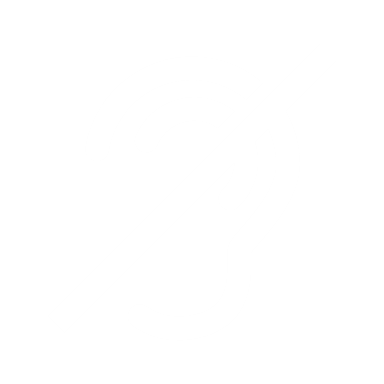 Komunikacja i zasady savoir-vivre’u w kontaktach z osobami z niepełnosprawnością słuchu (2/2)
Zawsze zwracaj się bezpośrednio do osoby z niepełnosprawnością, nie do jej towarzysza, asystenta ani tłumacza języka migowego. Niech prowadzenie rozmowy będzie naturalne, po prostu zwracaj się do niej, jak do każdej innej osoby.
Używaj krótkich, konkretnych komunikatów.
Kandydat/pracownik może nie zrozumieć pytań związanych z pracą. Osoby słabosłyszące porozumiewają się w języku migowym, który różni się od języka polskiego i niektóre zwroty nie są rozumiane słowo w słowo.
Zamiast „Jakie są Twoje zainteresowania?”, zapytaj „Co lubisz robić? Co sprawia Ci przyjemność?”
Zamiast zapytać „Czy jesteś dyspozycyjny?”, zapytaj „Ile czasu, godzin w ciągu dnia, tygodnia możesz pracować?”
Zamiast „Czy jesteś komunikatywny?”, zapytaj „Czy lubisz pracować z innymi ludźmi?” „Jak radzisz sobie w rozmowie z innymi osobami?”
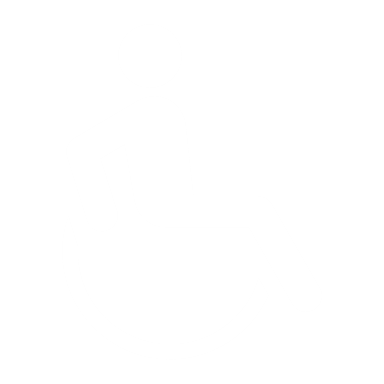 Komunikacja i zasady savoir-vivre’u w kontaktach z osobami z niepełnosprawnością ruchu (1/2)
Jeśli w Twoim zespole pracuje osoba poruszająca się na wózku, pamiętaj, że stanowi on część przestrzeni osobistej. Jeśli chcesz pomóc, zapytaj czy ta pomoc jest potrzebna. Nie pchaj, ani nie przesuwaj osoby poruszającej się na wózku, jeśli sama o to nie poprosi. Nie opieraj się również o wózek.
W niektórych przypadkach osoby z niepełnosprawnością ruchową, poruszające się np. o kulach używają swoich rąk lub ciała, by np. otworzyć drzwi. Nie otwieraj znienacka lub gwałtownie drzwi w geście pomocy, ponieważ można w ten sposób doprowadzić do upadku. Zapytaj czy pomóc.
W sytuacji, kiedy musisz dłużej porozmawiać z osobą poruszającą się na wózku, postaraj się usiąść na krześle – będzie Wam łatwiej rozmawiać. Kiedy stoisz, zrób krok do tyłu, aby łatwiej było nawiązać kontakt wzrokowy.
Pamiętaj, że osoby korzystające z wózka nie wszędzie mogą dosięgnąć – umieść półki i wieszaki niżej, przeznacz szuflady niżej dostępne dla swojego współpracownika. Jeśli w Twoim zespole będzie osoba np. z niskorosłością również będzie to dla niej ułatwieniem.
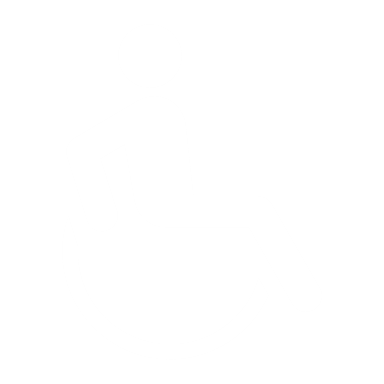 Komunikacja i zasady savoir-vivre’u w kontaktach z osobami z niepełnosprawnością ruchu (2/2)
Drzwi i podjazdy w budynku powinny być dostępne bez przeszkód stojących na nich lub przy nich – ułatwisz w ten sposób poruszanie się.
Jeśli w miejscu pracy jest toaleta przystosowana dla osoby z niepełnosprawnością, zwróć uwagę, żeby nie stała się „składzikiem” np. na mopy, zbędne elementy wyposażenia biura itp.
Kiedy wiesz, że do Twojego zespołu ma dołączyć osoba z niepełnosprawnością ruchową, sprawdź „jej oczami” przestrzeń wokół. Podczas pierwszego dnia pracy zapytaj, czy jest coś, co może usprawnić pracę lub poruszanie się.
Niektóre osoby z niepełnosprawnością utrzymują równowagę dzięki swoim rękom, dlatego chwytanie ich za nie – nawet w celu udzielenia pomocy – może tę równowagę zakłócić.
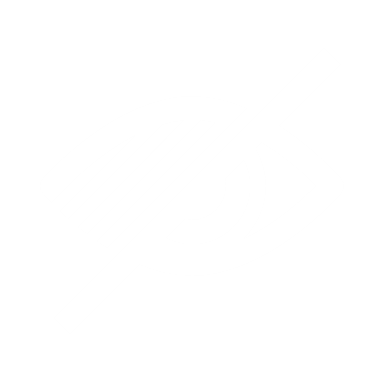 Komunikacja i zasady savoir-vivre’u w kontaktach z osobami z niepełnosprawnością wzroku
Jeśli pracujesz z osoba niewidomą – przy pierwszym kontakcie poinformuj ją o swojej obecności (wymieniając nazwisko, jeśli je znamy, lub dotykając jej ramienia) oraz przedstaw się. 
Kiedy zamierzasz się oddalić, głośno o tym poinformuj. Jeśli chcesz zwrócić się do osoby niewidomej, a przebywacie w większym gronie, postaraj się wyraźnie to zakomunikować np. wymieniając jej imię.
Jeśli potrzebna jest pomoc w przemieszczeniu się, możesz zapytać, czy wystarczą wskazówki słowne, czy też osoba zechce skorzystać z naszej pomocy fizycznej.
W sytuacji kiedy chcesz np. przejść z kandydatem lub osobą zatrudnioną do innego pomieszczenia, a jest to osoba niedowidząca, zawsze możesz zapytać, czy potrzebna jest jakaś pomoc. Jeśli pomagasz osobie niedowidzącej dotrzeć do jej krzesła, pamiętaj, aby nie usadzać i nie popychać jej w kierunku miejsca, w którym ma usiąść. Po tym jak dojdziecie do właściwego krzesła, użyj komunikatu słownego lub połóż rękę osoby niewidomej na jego oparciu.
Nie przesuwaj i nie przestawiaj białej laski, za pomocą której porusza się osoba z niepełnosprawnością wzroku. Jeśli położona przeszkadza – poproś o przesunięcie.
Nie unikaj słów: zobaczyć, widzieć, oglądać. Osoby niewidome używają ich w sposób naturalny.
W miejscu pracy nie zmieniaj położenia przedmiotów, mebli lub urządzeń bez poinformowania o tym osoby niedowidzącej.
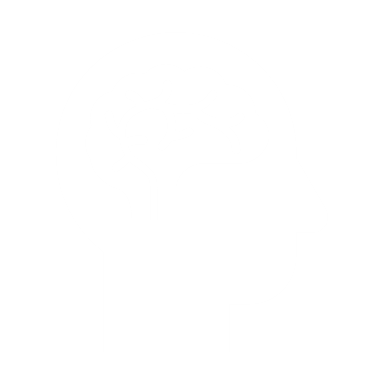 Komunikacja i zasady savoir-vivre’u w kontaktach z osobami z niepełnosprawnością psychiczną
Przede wszystkim nie obawiaj się kontaktu z osobą, o której wiesz, że choruje np. na schizofrenię. Osoby, które decydują się podjąć pracę, mają pod kontrolą stan swojego zdrowia psychicznego poprzez przyjmowanie leków i wsparcie terapeutyczne.
Osoba z niepełnosprawnością może mocniej odczuwać sytuacje stresogenne. Zadbaj o spokojne, wyjaśniające rozmowy w sytuacjach trudnych lub stresujących.
Pozwól na indywidualność, ale traktuj osobę tak jak każdego członka zespołu, nie prowadź „na siłę” działań integracyjnych. Niektóre osoby potrzebują dużo więcej czasu na zaadaptowanie się w zespole i miejscu pracy.
Wyrażaj prosto swoje intencje i emocje.
Nie etykietuj i nie pozwalaj na to w Twoim zespole. Słowa „wariat”, „psychiczny” – są bardzo niewłaściwe i obraźliwe!
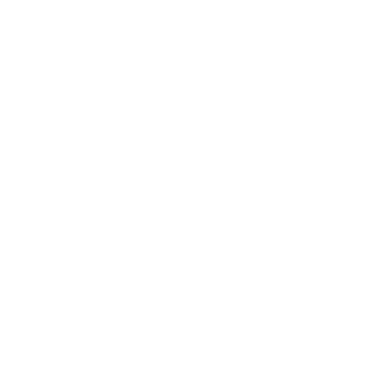 Komunikacja i zasady savoir-vivre’u w kontaktach z osobami z zaburzeniami mowy
Poświęcaj rozmówcy pełną uwagę podczas rozmowy. Pokaż, że zależy Ci na jej zrozumieniu.
Nie przerywaj rozmówcy ani nie kończ za nią zdań – może to być źle odebrane i zwyczajnie przykre.
Jeżeli masz trudności ze zrozumieniem rozmówcy, nie przytakuj, tylko poproś o powtórzenie.
Jeżeli nadal nie jesteś pewien czy dobrze zrozumiałeś, powtórz informację.
Jeżeli pomimo prób nadal nie możesz zrozumieć rozmówcy, poproś go o napisanie na kartce tego, co chce powiedzieć lub zaproponuj inny sposób ułatwienia komunikacji – powiedz, że chcesz zrozumieć i ważne jest znalezienie dobrej formy komunikacji.
Ciche otoczenie ułatwia komunikację, warto zadbać o to przed spotkaniem z kandydatem lub pracownikiem.
?
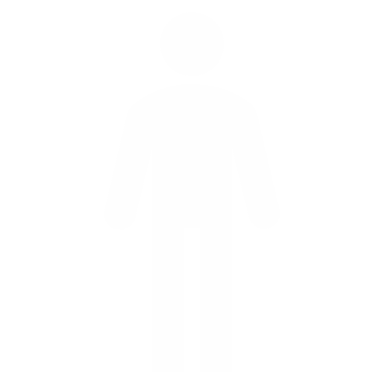 Komunikacja i zasady savoir-vivre’u w kontaktach z osobami niskiego wzrostu (osoby z niskorosłością)
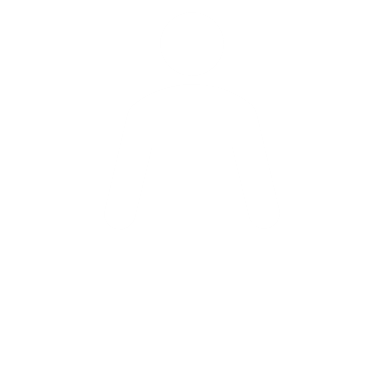 Zadbaj o to, aby wszystkie niezbędne przedmioty w możliwie jak największym stopniu znajdowały się w zasięgu osoby.
Ze względu na niektóre bariery, osoby niskiego wzrostu liczą na to, iż będą mogły mieć utrudnienia w korzystaniu z różnych urządzeń – zwracaj uwagę na to, aby podczas spotkań korzystać z miejsc z obniżonym blatem, zaprosić kandydata /pracownika w komfortowe dla niego miejsce.
Komunikacja może być łatwiejsza, jeżeli rozmówcy znajdują się na tym samym poziomie. Możesz się odsunąć, umożliwiając kontakt wzrokowy, aby Twój rozmówca nie musiał zadzierać głowy, lub usiądź na krześle.
Zachowuj się naturalnie i reaguj na wskazówki ze strony rozmówcy.
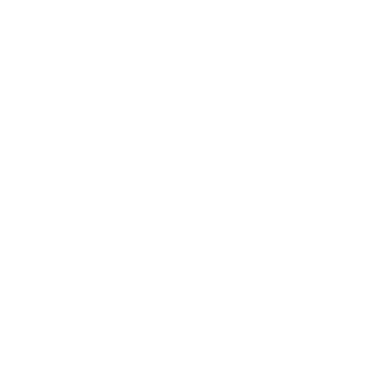 Komunikacja i zasady savoir-vivre’u w kontaktach z osobami z niepełnosprawnością intelektualną
Posługuj się prostym językiem.
Utrzymuj stały kontakt wzrokowy.
Tempo wypowiedzi dostosowuj do poziomu i możliwości odbioru Twojego rozmówcy.
Formułuj krótkie wypowiedzi, unikaj pojęć abstrakcyjnych, przenośni.
Rozmawiając np. o poszczególnych zadaniach w pracy ustalaj ich czas i kolejność.
Dla osób z niepełnosprawnością intelektualną bardzo ważne jest poczucie bezpieczeństwa – staraj się zawsze spokojnie tłumaczyć sytuacje i oczekiwania.